6. 출력장치
위덕대학교 에너지전기공학부
이 수 형
- 1 -
6.1 RGB LED
RGB LED
LED내부에 3색의 LED가 들어가있는 소자
각각의 색의 밝기를 조절함으로 모든 색을 표현
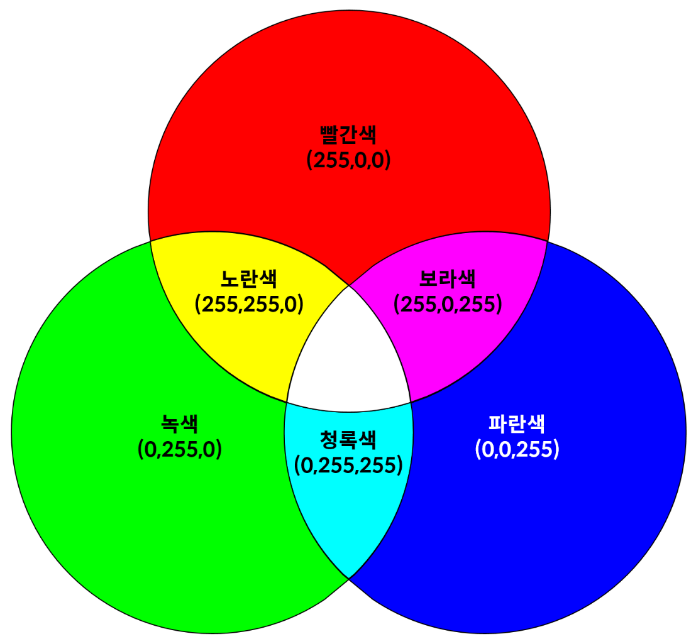 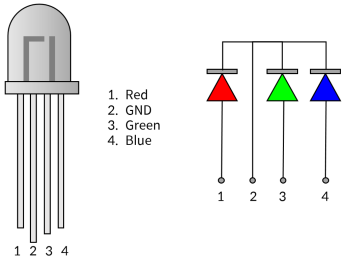 RGB LED의 구조
(common cathode)
빛의 삼원색
- 2 -
회로구성
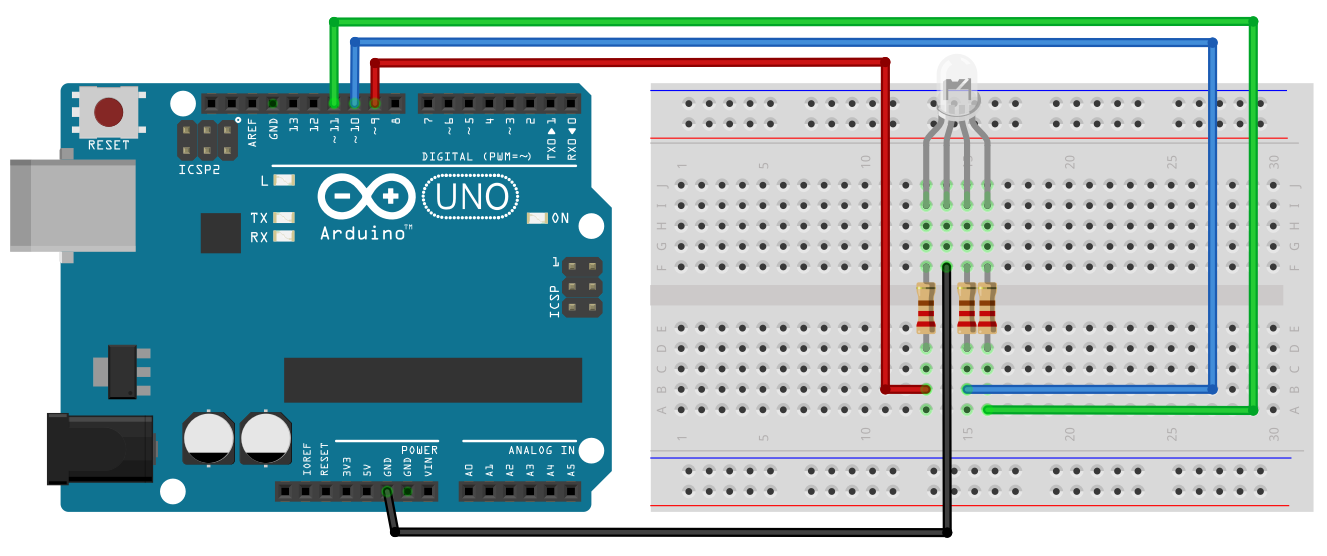 - 3 -
예제 6-1: 스케치
예제 6-1. RGB LED 제어 프로그램
// RGB 각 색에 해당하는 핀 번호 설정(PWM)
int red = 9;    // 빨간색
int blue = 10;  // 파란색
int green = 11; // 녹색
void setup()
{
  // 출력핀 설정
  pinMode(red, OUTPUT);
  pinMode(green, OUTPUT);
  pinMode(blue, OUTPUT);
}
void loop()
{
  // 빨간색 표시
  analogWrite(red, 255);   // 빨간색 켜기
  analogWrite(green, 0);   // 녹색 끄기
  analogWrite(blue, 0);    // 파란색 끄기
  delay(1000);              // 1초간 대기
…
- 4 -
예제 6-1. RGB LED 제어 프로그램 (계속)
// 녹색 표시
  analogWrite(red, 0);     // 빨간색 끄기
  analogWrite(green, 255); // 녹색 켜기
  analogWrite(blue, 0);    // 파란색 끄기
  delay(1000);              // 1초간 대기
  
  // 파란색 표시
  analogWrite(red, 0);     // 빨간색 끄기
  analogWrite(green, 0);   // 녹색 끄기
  analogWrite(blue, 255);  // 파란색 켜기
  delay(1000);              // 1초간 대기
  
  // 흰색 표시
  analogWrite(red, 255);   // 빨간색 켜기
  analogWrite(green, 255); // 녹색 켜기
  analogWrite(blue, 255);  // 파란색 켜기
  delay(1000);              // 1초간 대기
}
- 5 -
예제 6-2: 색을 선택하는 함수사용
색을 선택하는 함수
// 주어진 red, green, blue 성분으로 LED 제어
void setcolor(int r, int g, int b)
{
  analogWrite(red, r);   // 빨간색
  analogWrite(green, g); // 녹색
  analogWrite(blue, b);  // 파란색
}
수정한 loop()함수
void loop()
{
  // 빨간색 표시
  setcolor(255, 0, 0);
  delay(1000);             // 1초간 대기
  // 녹색 표시
  setcolor(0, 255, 0);
  delay(1000);             // 1초간 대기
  // 파란색 표시
  setcolor(0, 0, 255);
  delay(1000);             // 1초간 대기  
  // 흰색 표시
  setcolor(255, 255, 255);
  delay(1000);             // 1초간 대기
}
- 6 -
예제 6-3: 난수발생
난수 (random number)
무작위로 만들어지는 수
C언어에서는 rand() 함수 사용 : 0 ~ RAND_MAX 사이의 숫자 
int r = rand() % 256;   ⇒ 0~255까지 난수를 발생시킴
아두이노에서는 random() 함수 사용
int ra = random(200);  ⇒ 0~199 사이의 난수 발생
int rb = random(10, 20);  ⇒ 10~19 사이의 난수 발생
7
예제 6-3. 난수를 이용한 RGB LED 제어 프로그램 (loop 함수만)
void loop()
{
  // 0~255사이의 난수를 생성
  int r = rand() % 256;
  int g = rand() % 256;
  int b = rand() % 256;
  // 생성한 세개의 난수로 RGB성분을 조정
  setcolor(r, g, b);
  // 10ms 대기
  delay(10);
}
- 8 -
6.2 FND (Flexible Number Display)
7개의 LED를 이용하여 숫자를 표시하는 LED
7-Segment Display (+ 1 LED for dot)
숫자 0을 표시 : A, B, C, D, E, F 의 LED들을 ON
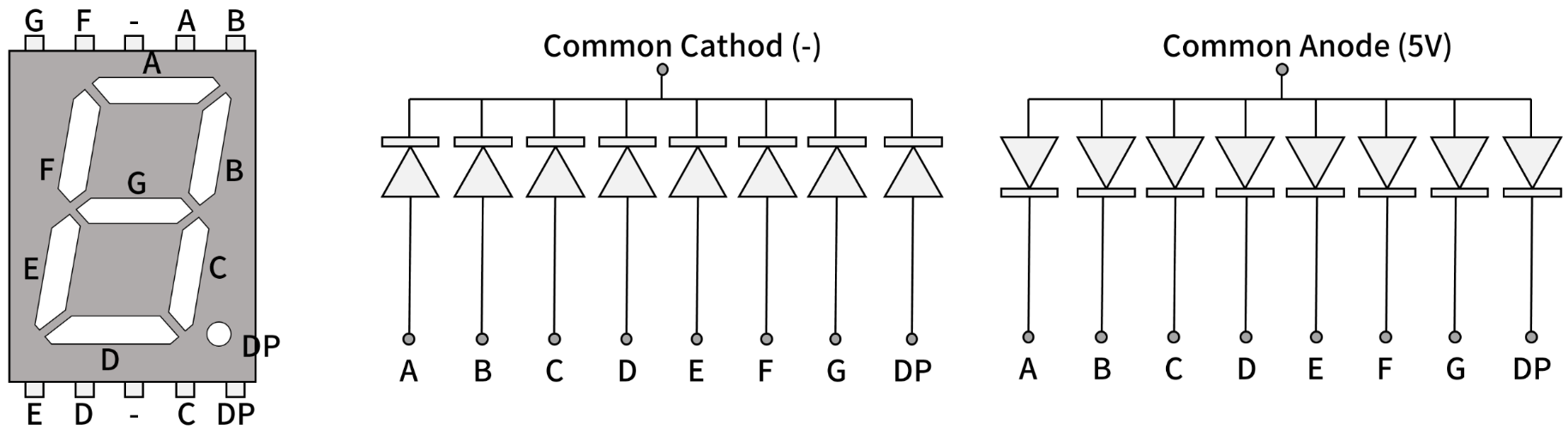 9
FND의 숫자 표시 테이블
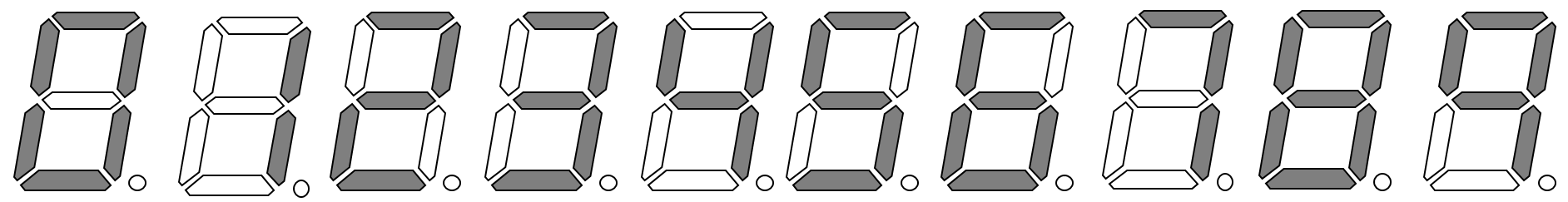 - 10 -
예제 6-4 : 회로 구성
아두이노 우노 : 1개,  브레드보드 : 1개, 공통 애노드형 FND : 1개, 저항 : 220Ω 8개, 점퍼선 여러 개
- 11 -
예제 6-4: 스케치
예제 6-4. 7 segment LED 표시 프로그램
// 7segment의 A, B, C, D, E, F, G, H핀들을 정의
int ledPins[] = {2, 3, 4, 5, 6, 7, 8, 9};
// 숫자별로 해당하는 LED를 설정한다
// 공통애노드(common anode)형의 경우
// 10개의 숫자에 대해서 8개의 LED에 해당하면 0, 아니면 1
char numLeds[10][8] = {
  {0, 0, 0, 0, 0, 0, 1, 1}, // 0
  {1, 0, 0, 1, 1, 1, 1, 1}, // 1
  {0, 0, 1, 0, 0, 1, 0, 1}, // 2
  {0, 0, 0, 0, 1, 1, 0, 1}, // 3
  {1, 0, 0, 1, 1, 0, 0, 1}, // 4
  {0, 1, 0, 0, 1, 0, 0, 1}, // 5
  {0, 1, 0, 0, 0, 0, 0, 1}, // 6
  {0, 0, 0, 1, 1, 1, 1, 1}, // 7
  {0, 0, 0, 0, 0, 0, 0, 1}, // 8
  {0, 0, 0, 0, 1, 0, 0, 1}  // 9
};
- 12 -
예제 6-4. 7 segment LED 표시 프로그램 (계속)
// 초기화 함수
void setup() {
  int i;
  // 8개의 LED핀들을 모두 출력용으로 설정
  for (i=0; i<8; i++) {
    pinMode(ledPins[i], OUTPUT);
  }
}
void loop() {
  int i, j;
  // 0부터 9까지 숫자 순서대로
  for (i=0; i<10; i++) {
    // 8개의 LED를 상황에 맞추어서 출력
    for(j=0; j<8; j++) {
      digitalWrite(ledPins[j], numLeds[i][j]);
    }
    // 1초 동안 대기
    delay(1000);
  }
}
- 13 -
시리얼 통신을 이용한 아두이노 제어
PC에서 아두이노로 데이터 전송
Serial.available() 함수와 Serial.read() 함수 이용
Serial.available() : 읽어들일 데이터가 있으면 TRUE 반환
Serial.read() : 시리얼 통신을 통해서 데이터 읽기 (1 byte)
PC에서는 시리얼 모니터를 통해서 전송
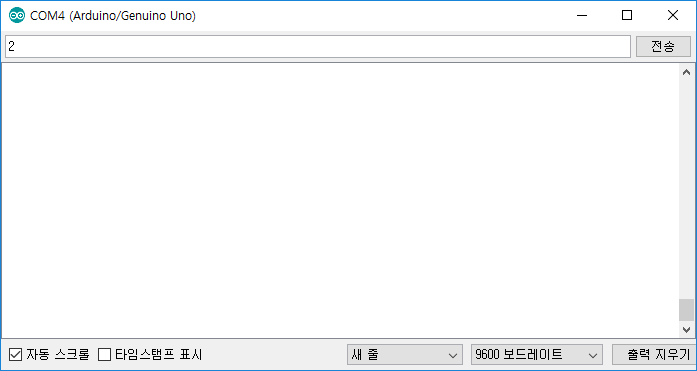 14
예제 6-5: 스케치
예제 6-4. 7 PC에서 시리얼 통신으로 아두이노 제어
void loop() {
  if(Serial.available()) {
    // 전송된 문자를 한 글자 읽어들임
    int data = Serial.read();
    // 숫자가 전송되는 경우만
    if(data >= '0' && data <= '9') {
      // 문자를 숫자로 변경
      int num = data - '0';
      // 8개의 LED를 순서대로 표시
      for(int j=0; j<8; j++) {
        digitalWrite(ledPins[j], numLeds[num][j]);
      }
    }
  }
  delay(10);
}
- 15 -
6.3 LCD
LCD (Liquid Crystal Display)
액정표시장치
캐릭터 LCD, 그래픽 LCD, 컬러 LCD 등 다양한 종류
Character LCD
글자만 표현 가능
1602 (16글자 2줄), 2004 (20글자 4줄)이 많이 사용됨
HD44780 chipset(주로 Hitachi사의 드라이버 칩셋 사용)
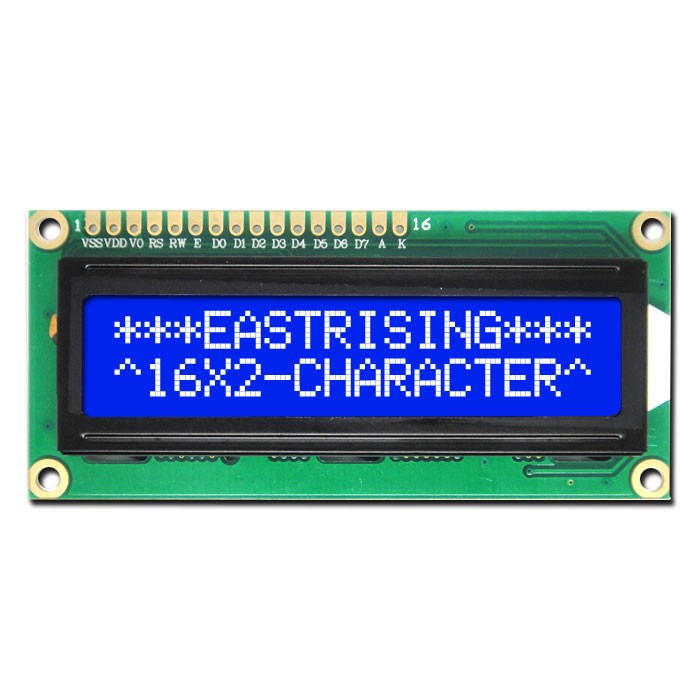 16
Character LCD (계속)
하나의 글자 : 5x8 픽셀의 점으로 표현
128개의 ASCII 문자
128개의 특수 문자 (모델별로 다름)
8개의 사용자 정의 문자
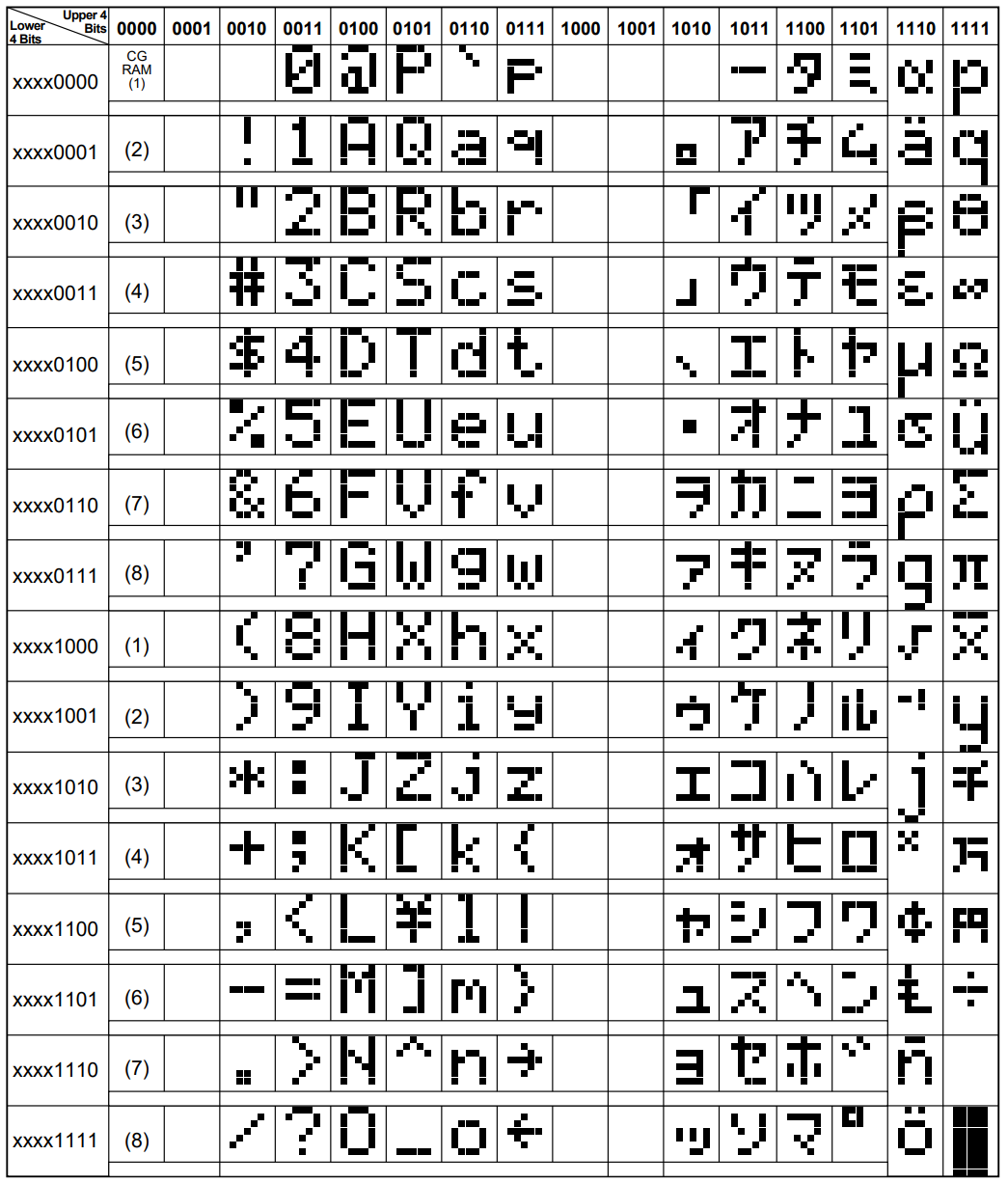 - 17 -
Character LCD의 연결
VSS : GND, VDD : 5V 전원 연결
V0 : contrast 기준 전압
RS : Register select – L:명령어/ H:데이터 전달
RW : Read/Write - L:Write/H:Read
E : Data Enable
D0 ~ D7 : 8비트 데이터 연결용
D4 ~ D7 : 4비트 데이터 연결용
A : Backlight 전원 (+극)
K : Backlight 전원 (-극 : GND)
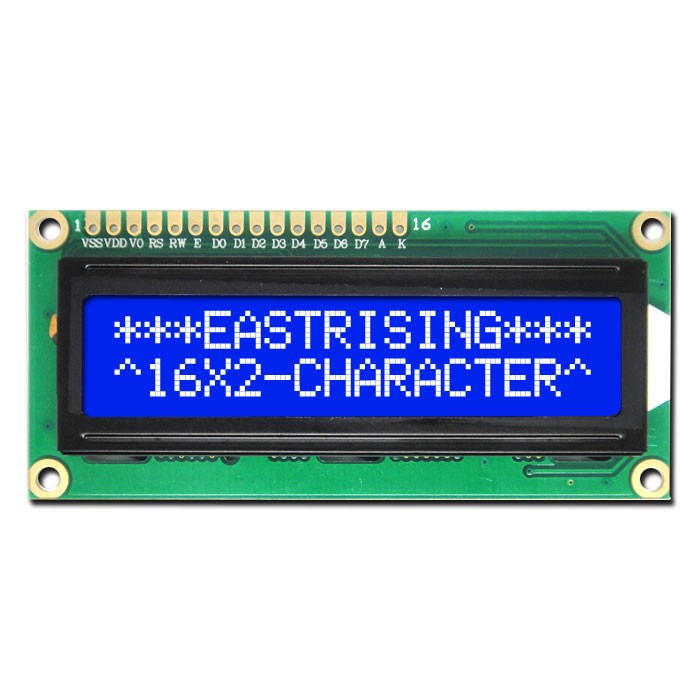 - 18 -
예제 6-6: 회로 구성
- 19 -
- 20 -
라이브러리 사용
라이브러리
자주 사용하는 함수들을 모듈화해서 만들어놓은 함수들의 모임
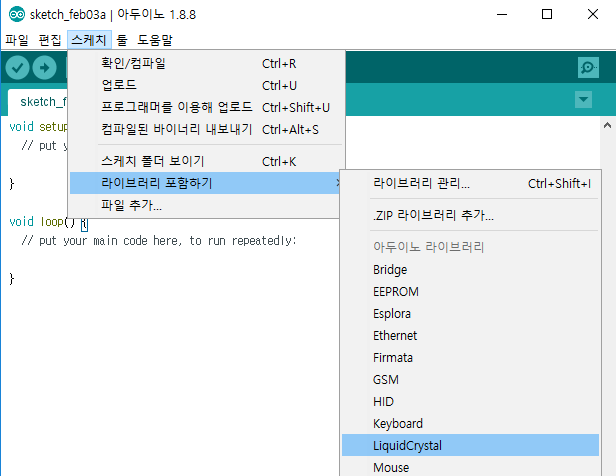 인터넷에서 라이브러리를 추가 설치
다운로드 받은 zip 파일 형태의 라이브러리 추가
- 21 -
예제 6-6: 스케치
예제 6-6. 캐릭터 LCD 사용
#include <LiquidCrystal.h>
// 캐릭터 LCD용 객체 생성
// 인수 : RS, EN, D4, D5, D6, D7
LiquidCrystal lcd(12, 11, 5, 4, 3, 2);
void setup(){
  // LCD 초기화 : 16행 2열 설정
  lcd.begin(16, 2);
  // LCD에 출력하기
  lcd.print("Hello, Arduino");
}
void loop() {
  // LCD 끄기
  lcd.noDisplay();
  // 대기
  delay(1000);
  // LCD 켜기
  lcd.display();
  // 대기
  delay(1000);
}
- 22 -
LiquidCrystal 라이브러리
23
예제 6-7: 스케치
예제 6-7. cursor(), noCursor() 함수의 사용 예
#include <LiquidCrystal.h>
// 캐릭터 LCD용 객체 생성
// 인수 : RS, EN, D4, D5, D6, D7
LiquidCrystal lcd(12, 11, 5, 4, 3, 2);
void setup(){
  // LCD 초기화 : 16행 2열 설정
  lcd.begin(16, 2);
}
void loop() {
  lcd.clear();         // 화면은 지우고 초기화
  lcd.print("Cursor");
  lcd.cursor();        // 밑줄 커서 보이기
  delay(5000);         // 5초동안 대기하기
  lcd.clear();         // 화면은 지우고 초기화
  lcd.print("No Cursor");
  lcd.noCursor();      // 밑줄 커서 감추기
  delay(5000);         // 5초동안 대기하기
}
- 24 -
예제 6-8: 스케치
예제 6-8. blink(), noBlink() 함수의 사용 예
#include <LiquidCrystal.h>
// 캐릭터 LCD용 객체 생성
// 인수 : RS, EN, D4, D5, D6, D7
LiquidCrystal lcd(12, 11, 5, 4, 3, 2);
void setup(){
  // LCD 초기화 : 16행 2열 설정
  lcd.begin(16, 2);
}
void loop() {
  lcd.clear();   // 화면은 지우고 초기화
  lcd.print("Blink");
  lcd.blink();   // 사각형 커서 깜빡이기
  delay(5000);   // 5초동안 대기하기
  lcd.clear();   // 화면은 지우고 초기화
  lcd.print("No Blink");
  lcd.noBlink(); // 사각형 커서 깜빡임 중지
  delay(5000);   // 5초동안 대기하기
}
- 25 -
예제 6-9 : 센서정보 LCD 출력
예제 5-3 부분
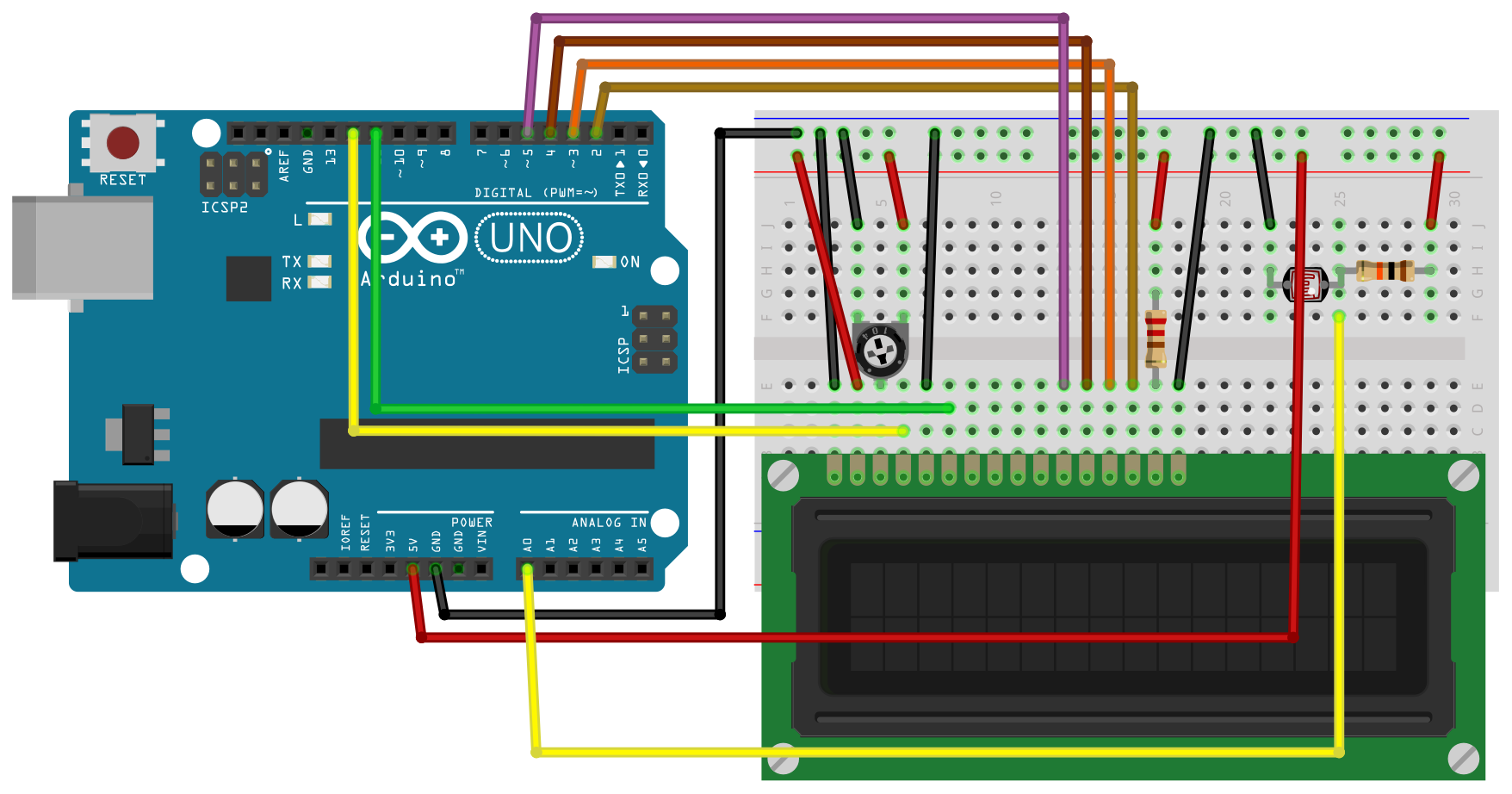 26
예제 6-9: 스케치
예제 6-9. 조도 센서의 값을 LCD에 표시하기
#include <LiquidCrystal.h>
// 캐릭터 LCD용 객체 생성
// 인수 : RS, EN, D4, D5, D6, D7
LiquidCrystal lcd(12, 11, 5, 4, 3, 2);
void setup(){
  // LCD 초기화 : 16행 2열 설정
  lcd.begin(16, 2);
  // 아날로그 센서 포트를 입력으로 사용
  pinMode(A0, INPUT);
  // LCD에 제목 출력하기
  lcd.print(">> CdS Sensor <<");
}
void loop() {
  // 아날로그 입력 핀에서 조도 값 읽기
  int value = analogRead(A0);
  // LCD에 조도 값 표시할 위치(둘째 줄)로 이동
  lcd.setCursor(0, 1);
  // LCD에 센서 값 출력
  lcd.print("Value : ");
  lcd.print(value);
  // 뒷부분 공백 추가 : 앞의 값의 잔재 제거
  lcd.print("   ");
  // 잠시 대기
  delay(500);
}
- 27 -